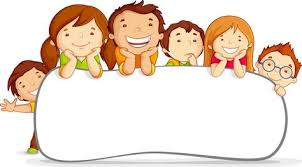 TRÒ CHƠI Ô CHỮ
Từ khóa
Câu 1
Câu hỏi từ khóa: Đây là ngành mang lại giá trị kinh tế lớn cho sản xuất nông nghiệp?
Câu 2
Câu 3
Câu 4
Câu 5
Câu 6
Câu 7
Câu 8
Câu 1: Quá trình quang hợp của cây trồng lấy khí gì?
Câu 7: Mục đích khai thác rừng để lấy gì?
Câu 5: Đây là biện pháp chặt bỏ dây leo, cây hoang dại chèn ép cây rừng trồng?
Câu 6: Công việc cần làm sau khi khai thác rừng là gì?
Câu 8. Rừng là tài nguyên quý của đất nước, là một bộ phận quan trọng của………….sinh thái.
Câu 2: Loại đất thích hợp làm vườn gieo ươm cây rừng là gì?
Câu 3: Công việc………….vườn gieo ươm cây rừng gồm: che mưa, nắng, tưới nước, bón phân, làm cỏ, phòng trừ sâu bệnh.
Câu 4: Đây là biện pháp bổ sung chất dinh dưỡng cho cây rừng sau khi trồng?
BÀI 8: GIỚI THIỆU CHUNG VỀ CHĂN NUÔI
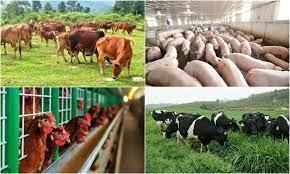 + Kể tên một số sản phẩm của chăn nuôi mà em biết?
+ Chăn nuôi có vai trò như thế nào đối với con người, kinh tế và xã hội?
+ Em hãy quan sát Hình 8.1 vả nêu một số vai trò của chăn nuôi.
+ Em hãy kể tên môt sổ loai vật nuôi ở địa phương em vả nêu những lợi ích của chúng.
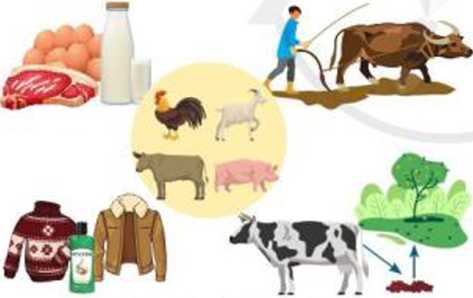 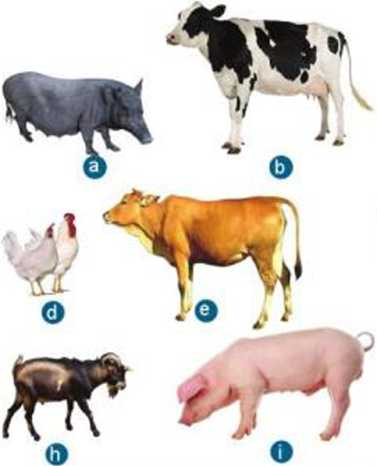 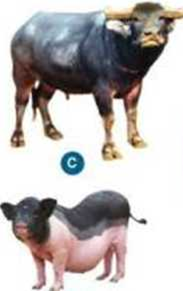 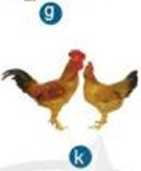 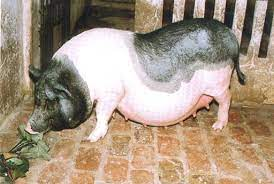 Lợn Móng Cái
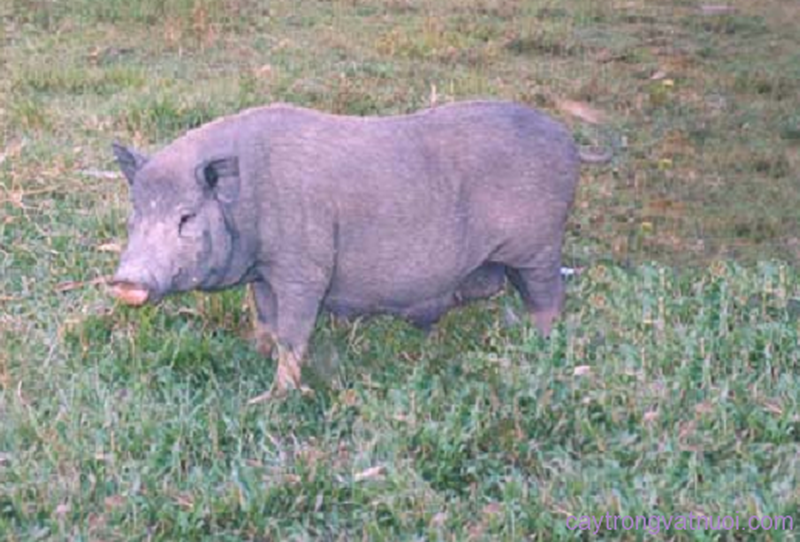 Lợn Sóc
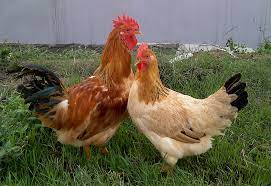 Gà Ri
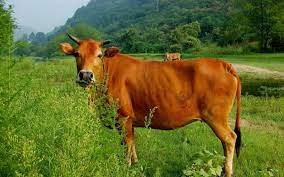 Bò vàng
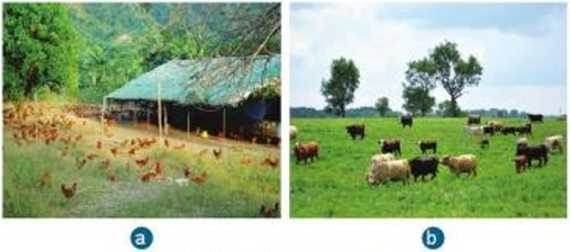 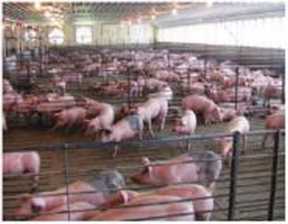 HS hình thức khăn trải bàn những câu hỏi sau:
+ Quan sát Hình 8.3 và gọi tên các phương thức chăn nuôi tương ứng.
+ Hãy so sánh đặc điềm của các phương thức chăn nuôi theo mẫu Bảng 8.1.
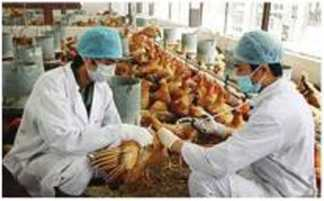 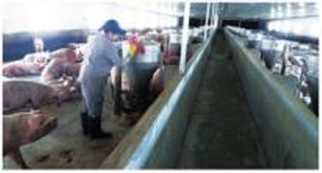 Mời các em xem đoạn video sau nhé
https://www.youtube.com/watch?v=QHAIF2JC1DA
Mời các em xem đoạn video sau nhé
https://chicuccntybinhdinh.com.vn/chon-tao-cac-giong-vat-nuoi-theo-nang-suat-toi-uu/
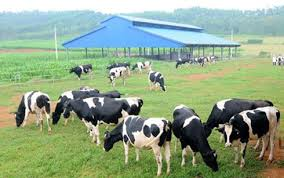 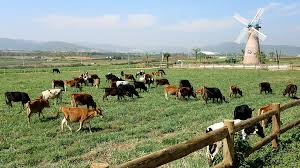 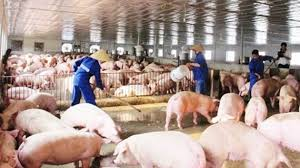 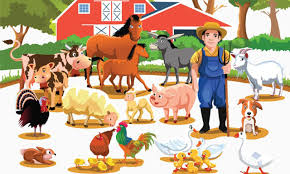